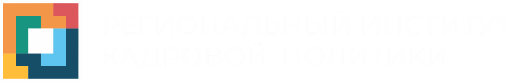 О повышении квалификации работников ПОО в 2020 году 
Проблемы и направления развития ДПО: федеральная повестка
Васильев Роман Витальевич, 
Региональный институт кадровой политики Иркутской области
Нормативно-правовой контекст
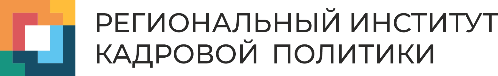 На основании статьи 47, 48 Федерального закона № 273-ФЗ от 29 декабря 2012 года «Об образовании в Российской Федерации» педагогические работники должны систематически повышать свой профессиональный уровень, и имеют право на дополнительное профессиональное образование по профилю педагогической деятельности не реже чем один раз в три года
1000 человек повышают квалификацию ежегодно
3100 
руководящих и 
педагогических 
работников
Результаты повышения квалификации 
за 2020 год
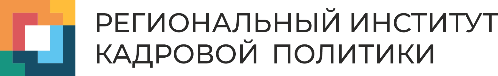 Результаты повышения квалификации 
за 2020 год
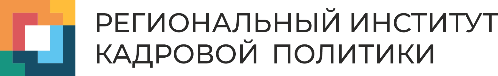 Результаты повышения квалификации 
за 2020 год
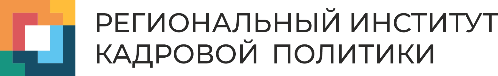 Результаты повышения квалификации 
за 2020 год
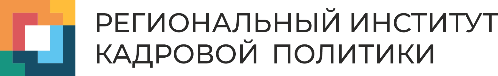 Всего за 2020 год повышение квалификации прошли 
 31% педагогических и руководящих работников ПОО
Результаты повышения квалификации 
за январь-апрель 2021 года
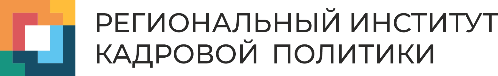 Результаты повышения квалификации 
за январь-апрель 2021 года
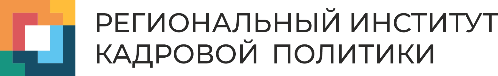 Результаты повышения квалификации 
за январь-апрель 2021 года
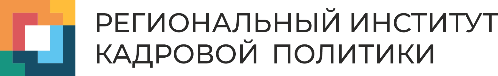 Всего за I квартал 2021 года повышение квалификации прошли 
 10% педагогических и руководящих работников ПОО 
и 84 наставника на производстве
Ключевые векторы развития ДПО*
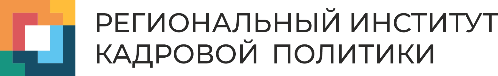 Диагностика (самодиагностика) профессиональных компетенций слушателей
Индивидуальные образовательные маршруты
Формирование «цифровых профилей» слушателей курсов
Федеральная цифровая образовательная среда ДПО
Подготовка управленческих команд образовательных организаций
По данным Всероссийского совещания руководителей образовательных организаций дополнительного профессионального (педагогического) образования субъектов Российской Федерации «Векторы развития дополнительного профессионального педагогического образования: возможности, результаты, перспективы», 15-16 апреля 2021 года
Диагностика (самодиагностика) 
профессиональных компетенций 
слушателей
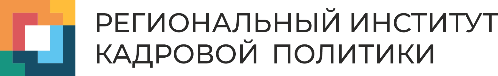 Входная диагностика
Выходная диагностика
Диагностика профессиональных (педагогических) компетенций – комплекс оценочных процедур (в том числе в электронном виде), обеспечивающих возможность установления уровня владения педагогическими работниками профессиональными компетенциями.
Диагностика направлена на определение дефицита профессиональных компетенций.
Дефицит профессиональных (педагогических компетенций) – отсутствие или недостаточное развитие профессиональных компетенций педагогических работников, различные затруднения в реализации трудовых функций.
*Распоряжение министерства просвещения Российской Федерации от 4 февраля 2021 года «Об утверждении методических рекомендаций по реализации мероприятий по формированию и обеспечению функционирования единой федеральной системы научно-методического сопровождения педагогических работников и управленческих кадров»
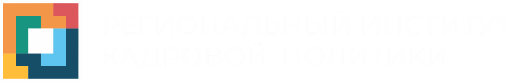 Диагностика (самодиагностика) 
ПК слушателей – опыт Института
3 группы вопросов
Проектный менеджмент (54% слушателей правильно ответили на вопросы раздела)

Теоретические основы педагогики (43% слушателей правильно ответили на вопросы раздела)

Нормативно-правовое регулирование воспитательной деятельности (65% слушателей правильно ответили на вопросы раздела)
Индивидуальные 
образовательные маршруты
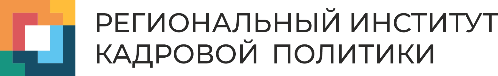 Индивидуальный образовательный маршрут педагогического работника – комплекс мероприятий, включающий описание содержания, форм организации, технологий, темпа и общего времени освоения педагогическим работником необходимых знаний, умений, практических навыков и опыта, основанный на персонифицированном подходе к организации дополнительного профессионального образования, в том числе учитывающем актуальные дефициты профессиональных компетенций педагога, его личные ресурсы, педагогический контекст образовательной организации, в которой он работает, а также возможности и ресурсы системы ДПО (федерального и регионального уровня)
Индивидуальный образовательный маршрут обеспечивается в Институте через реализацию модульных дополнительных профессиональных программ, реализуемых в цифровой образовательной среде
Индивидуальные 
образовательные маршруты
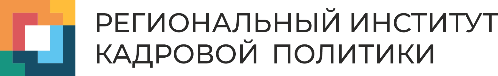 ДПП ПК «Преподавание по программам СПО, ориентированным на соответствующий уровень квалификации (модульная программа для преподавателей и мастеров п/о с различным опытом педагогической деятельности)»

Блок «Начинающий педагог»
Модуль 1. Профессиональное образование
Модуль 2. Преподаватель профессиональной образовательной организации
Модуль 3. Преподаватель и студент
Модуль 4. Преподаватель и профессиональная образовательная организация
Модуль 5. Разработка рабочей программы дисциплины (модуля)
Модуль 6. Разработка контрольно-оценочных средств к дисциплине (модулю)
Модуль 7. Разработка учебно-методического комплекса
Модуль 8. Проектирование учебного занятия
Индивидуальные 
образовательные маршруты
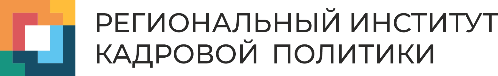 ДПП ПК «Преподавание по программам СПО, ориентированным на соответствующий уровень квалификации (модульная программа для преподавателей и мастеров п/о с различным опытом педагогической деятельности)»

Блок «Уверенный педагог»
Модуль 9. Актуализация образовательных программ в соответствии с требованиями профессиональных стандартов и стандартов WorldSkills
Модуль 10. Обновление контрольно-оценочных средств с соответствии с требованиями профессиональных стандартов и стандартов WorldSkills
Модуль 11. Электронное обучение и дистанционные образовательные технологии: визуализация учебного материала
Модуль 12. Электронное обучение и дистанционные образовательные технологии: разработка интерактивных упражнений
Модуль 13. Активные формы и методы обучения: геймификация
Модуль 14. Активные формы обучения: сторителлинг
Модуль 15. Технология тренинга
Индивидуальные 
образовательные маршруты
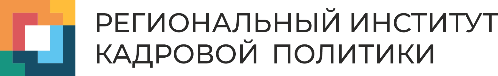 ДПП ПК «Преподавание по программам СПО, ориентированным на соответствующий уровень квалификации (модульная программа для преподавателей и мастеров п/о с различным опытом педагогической деятельности)»

Блок «Продвинутый педагог»
Модуль 16. Грантовая деятельность в профессиональной образовательной организации:
Модуль 17. Коммерциализация образовательных программ и продуктов:
Маркетинг образовательных услуг и исследование запроса потребителя;
Customer development - процесс получения инсайтов от пользователей для создания, проверки и оптимизации идей развития продукта с помощью интервью и структурированных экспериментов;
 Каналы продаж образовательных программ и продуктов;
Модуль 18. Google Sprint:
Дизайн-мышление; «Thinking outside the box» —  «думать вне коробки»;
Проект\продукт за 5 дней\шагов
Модуль 19. Agile в обучении и методология EduScrum:
как заложить прочный фундамент командной работы;
создание команд в Eduscrum;
критерии успешности проекта; график движения и оценка задач; новые роли преподавателя: что потребуется для работы по EduScrum
Модуль 20. Модерация групповой динамики
Модуль 21. Образовательный технолог
Модуль 22. Педагогический дизайнер
Индивидуальные 
образовательные маршруты
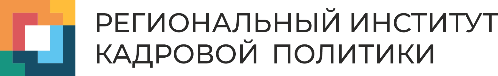 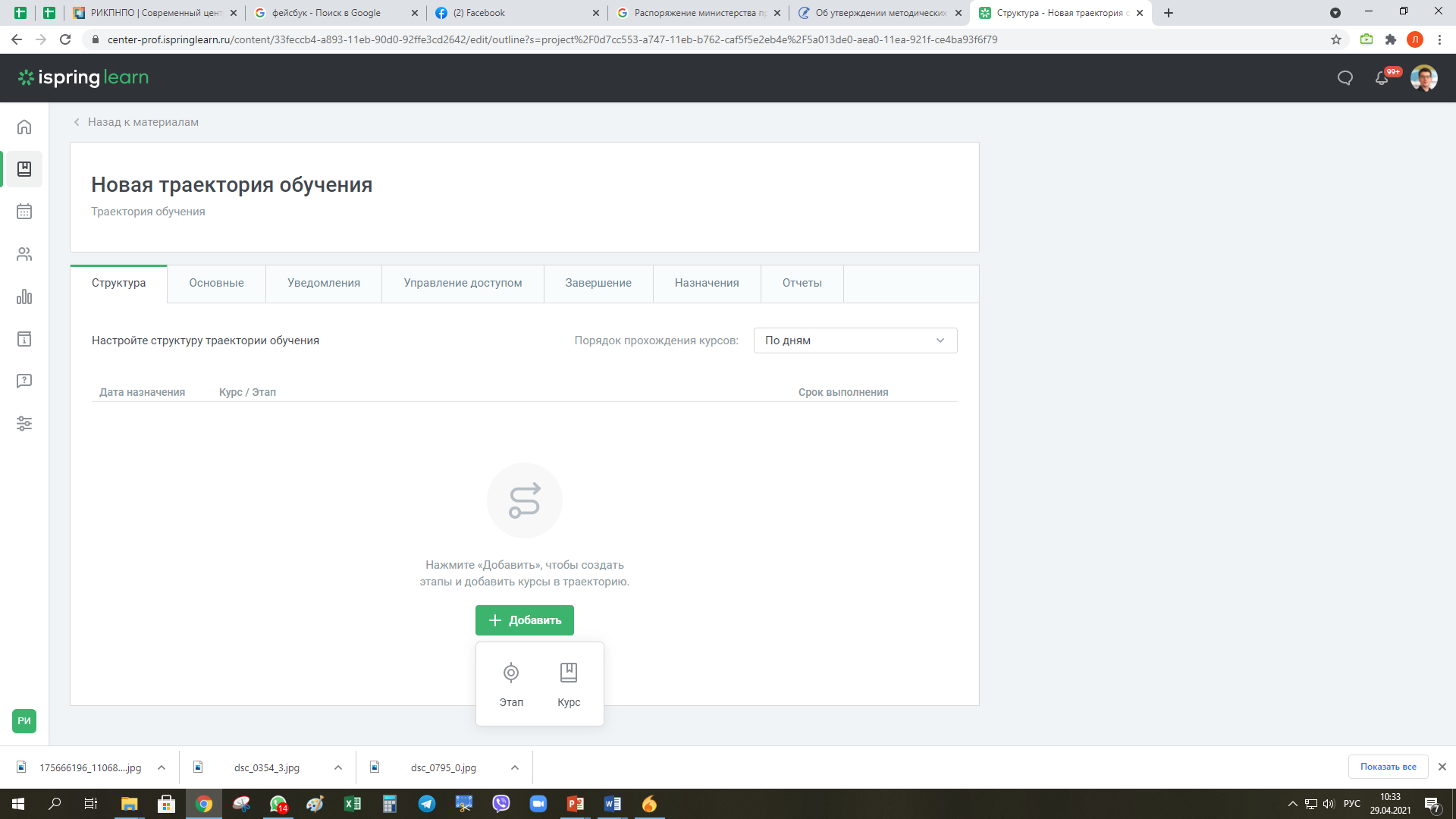 Формирование цифровых профилей 
слушателей
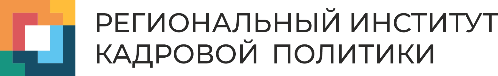 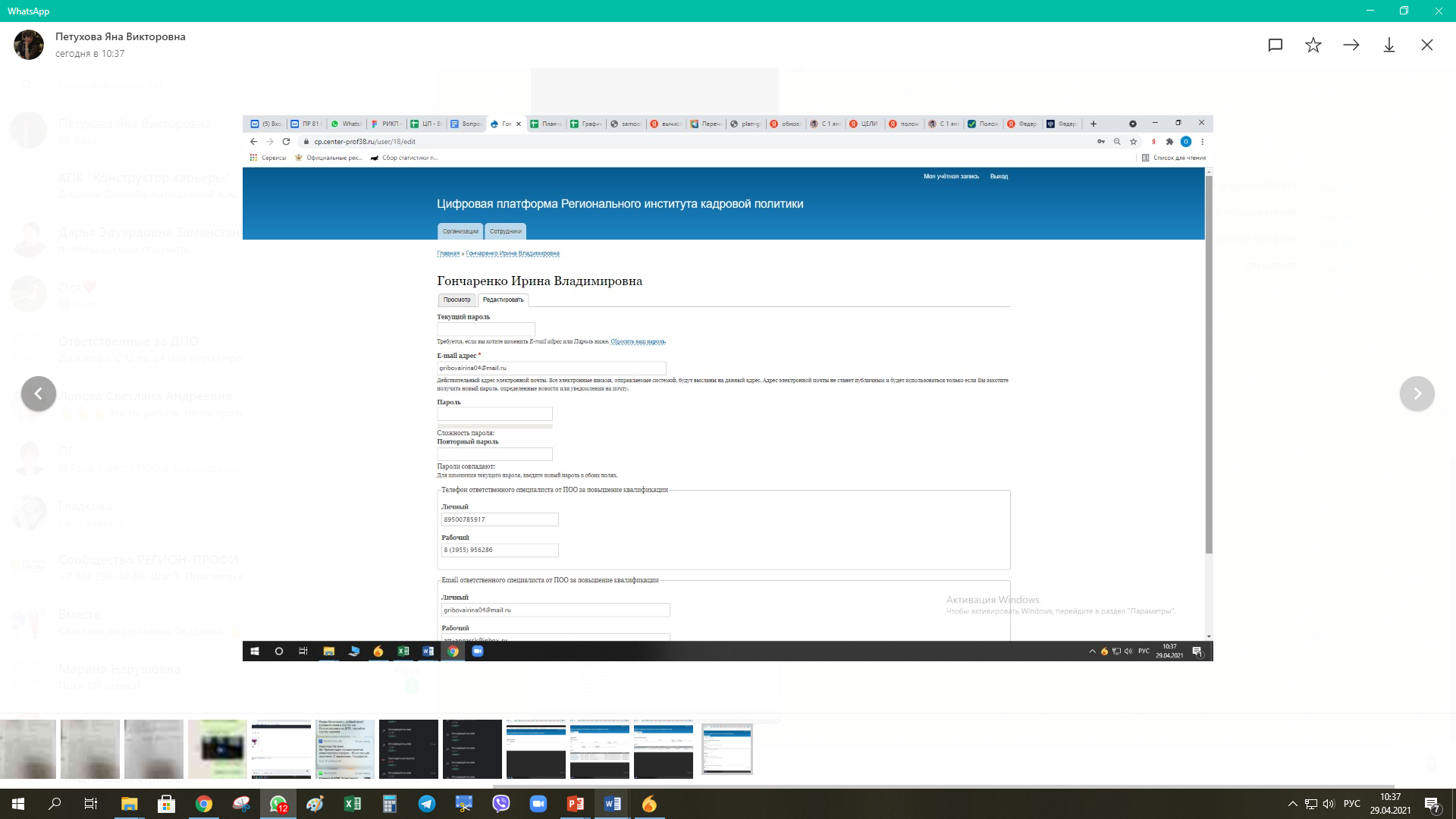 Федеральная цифровая 
образовательная среда ДПО
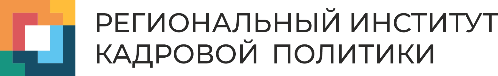 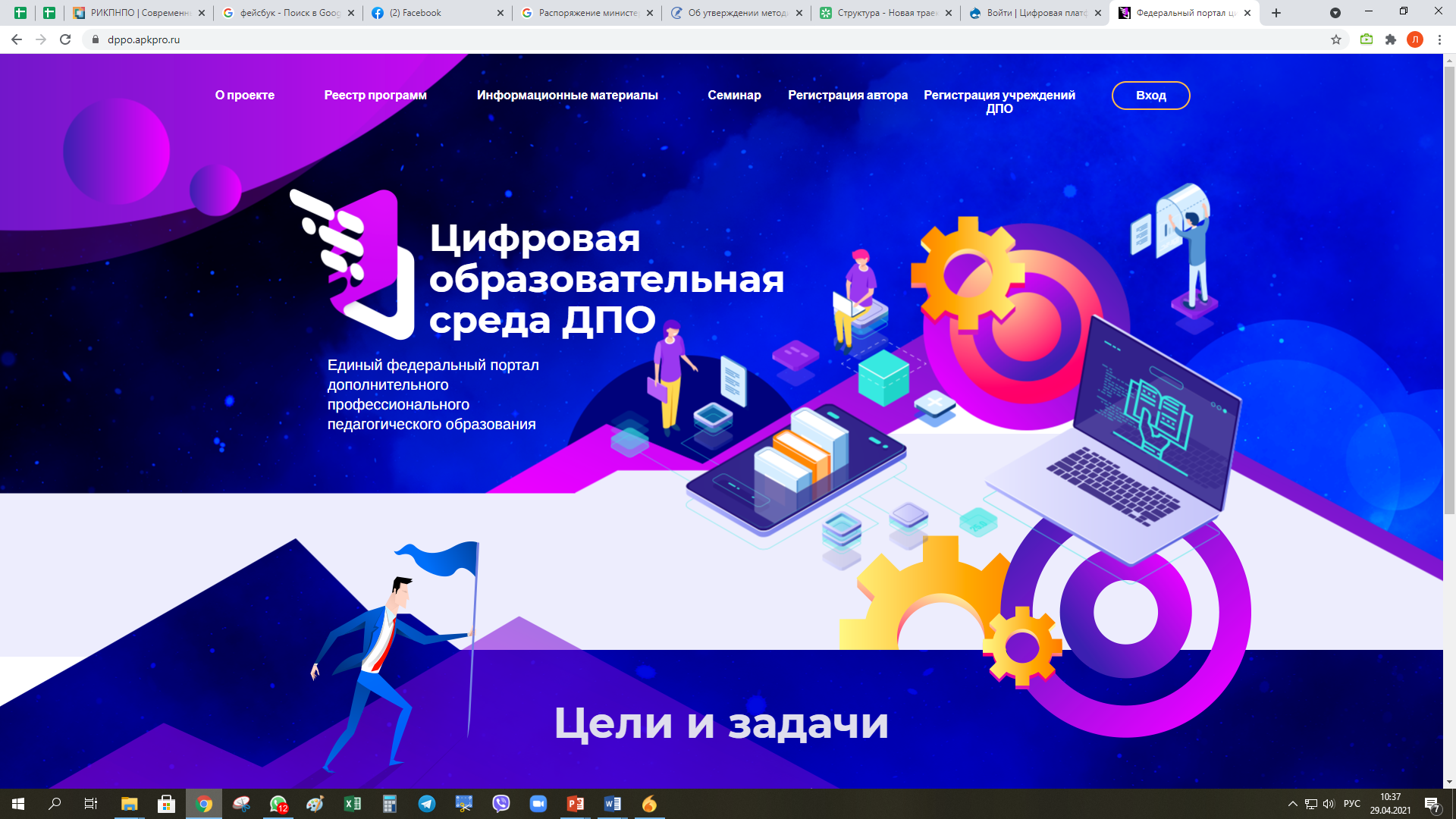 Единый федеральный портал дополнительного профессионального педагогического образования – элемент цифровой образовательной среды, созданный для формирования единого образовательного пространства и развития цифровой образовательной среды дополнительного профессионального образования педагогических работников. Портал консолидирует образовательные возможности участников системы дополнительного профессионального образования, унифицирует подходы к повышению квалификации и переподготовке педагогических работников и управленческих кадров, развитию их профессиональных компетенций
Подготовка управленческих команд 
образовательных организаций
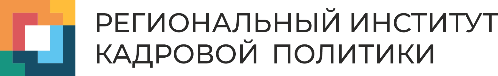 Раздел «Управление проектами»
Проектный менеджмент. Требования к управлению проектами
Практикум «Инициация проекта»
Практикум «Планирование проекта»
Практикум «Организация исполнения проекта»
Практикум «Контроль исполнения проекта»
Практикум «Завершение проекта»
Раздел «Бизнес-проектирование в управлении образовательной организацией»
Проектирование бизнес-модели образовательной организации
Управление внедрением бизнес-модели образовательной организации
Вводный раздел
Тренинг «Мы – команда»
Митап-лаборатория «Экосистема образовательной организации: внутренний и внешний контуры»
Форсайт-сессия «Стратегический анализ. Разработка стратегии развития организации (по направлениям)»
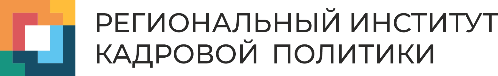 КОНТАКТНАЯ ИНФОРМАЦИЯ
РЕГИОНАЛЬНЫЙ ИНСТИТУТ КАДРОВОЙ ПОЛИТИКИ
г. Иркутск
ул. А. Невского, 105
ул. Рабочего штаба, 19А
www.center-prof38.ru
8 (395) 484-370
rikp@rikp38.ru